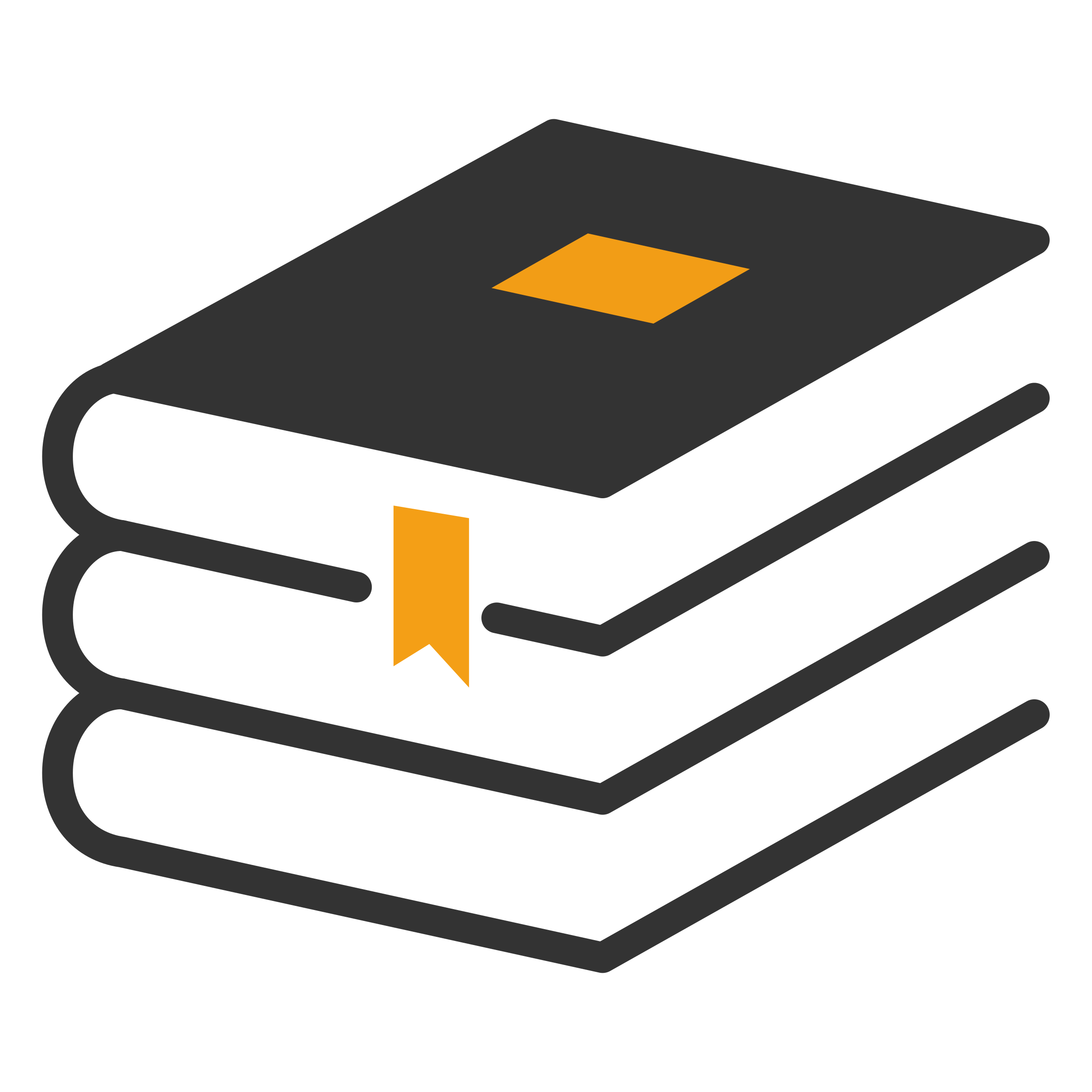 Лекция 1введение в python
1
Владислав Карюкин
Почему Python?
#include <stdio.h>
int main(){
	printf('Hello, World!');
	return 0;
}
1) Открытый исходный код2) Синтаксис такой же простой, как английский3) Большое, активное сообщество4) Обширные пакеты практически для любой задачи
C language
print('Hello, World!')
public class Hello{
	public static void main(String argv[]){
		system.out.println('Hello, World!');
	}
}
python
java
2
Установка Python
Пользователи Windows
python.org
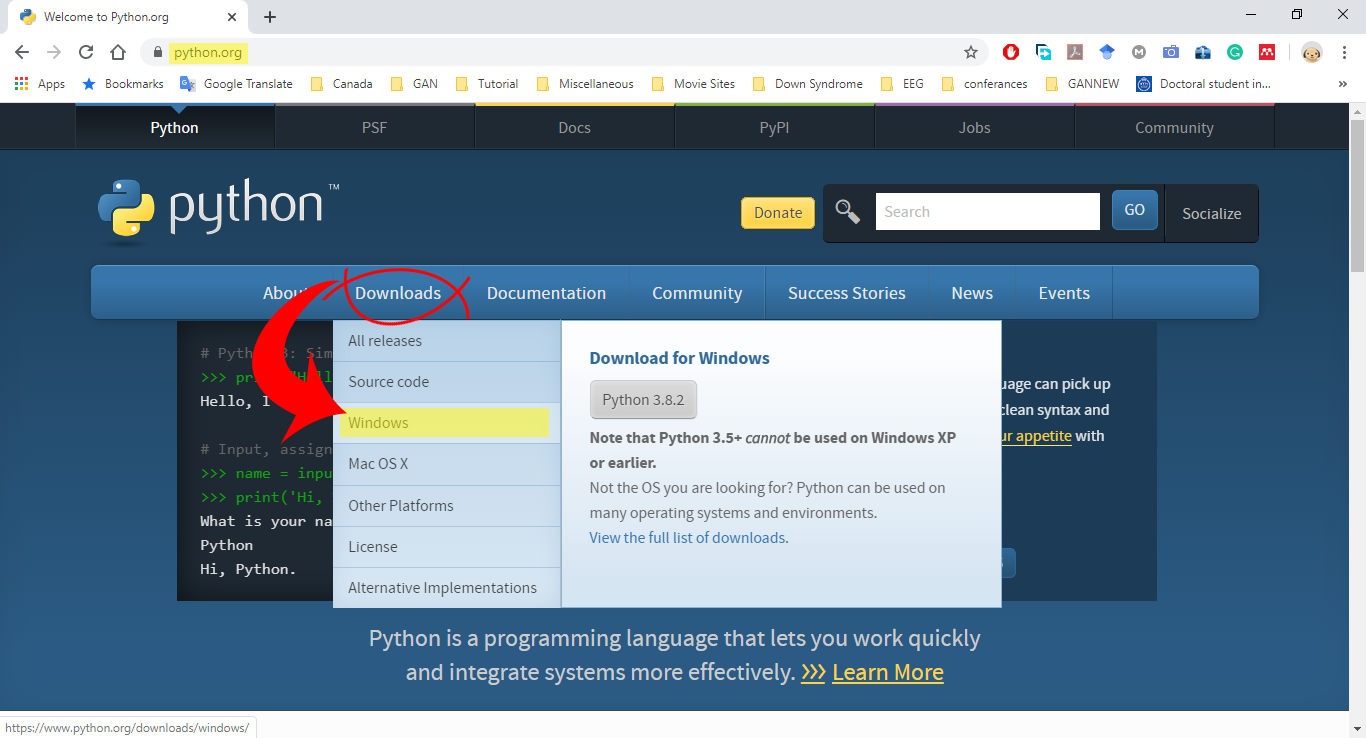 Шаг 1: Выберите версию Python для установки
Windows
3
Установка Python
Пользователи Windows
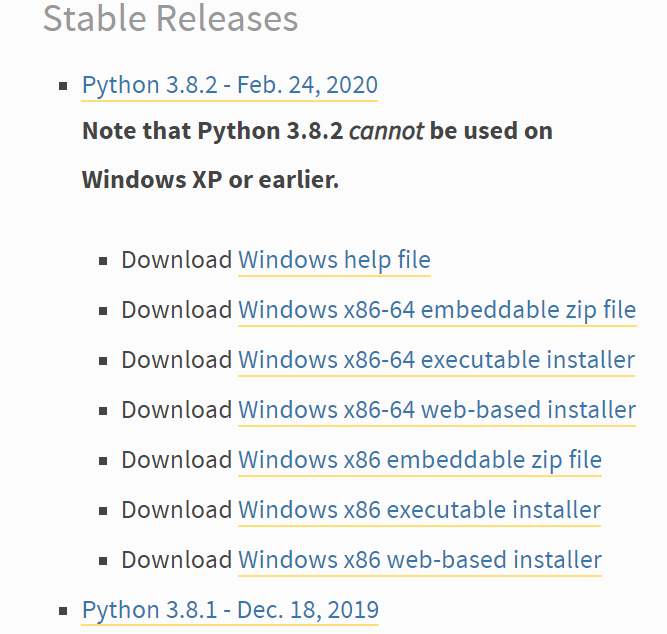 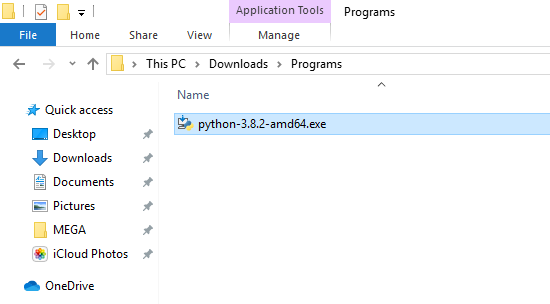 Шаг 1: Выберите версию Python для установки
Шаг 2: Скачайте исполняемый установщик Python
4
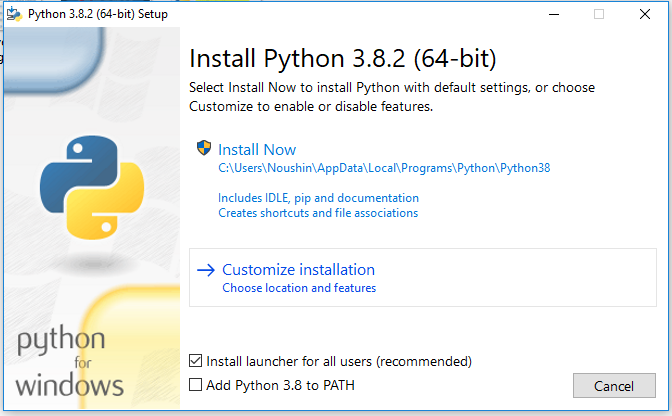 Установка Python
Пользователи Windows
Шаг 1: Выберите версию Python для установки
Шаг 2: Скачайте исполняемый установщик Python 
Шаг 3: Запустите исполняемый установщик
2
1
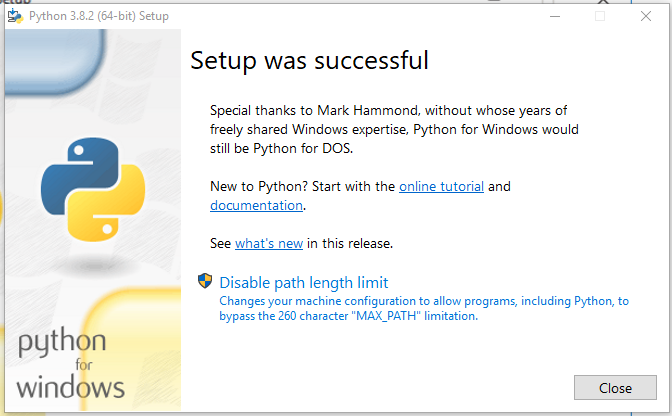 5
Установка Python
Пользователи Windows
Шаг 1: Выберите версию Python для установки
Шаг 2: Скачайте исполняемый установщик Python 
Шаг 3: Запустите исполняемый установщик
Шаг 4: Убедитесь, что Python верно установлен
C:\Users\Username\AppData\Local\Programs\Python\Python38
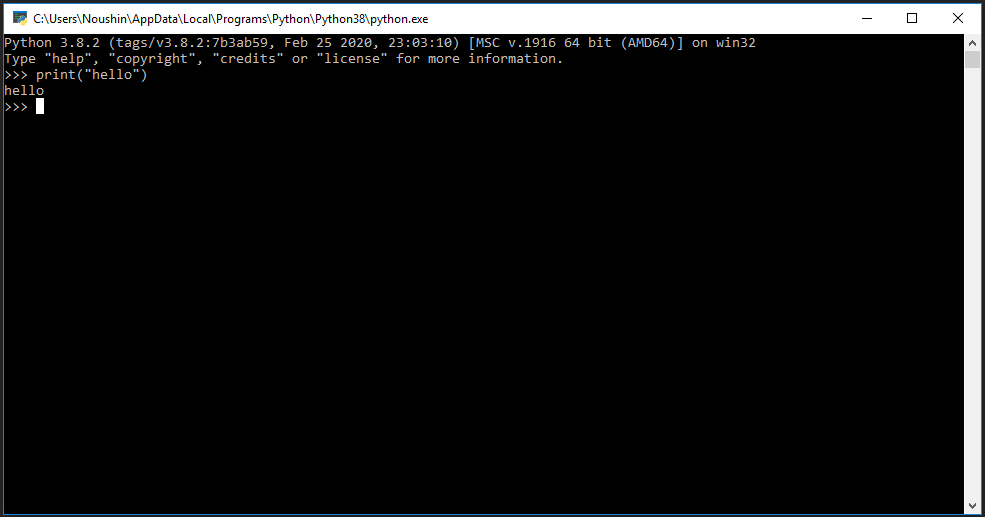 Python prompt
6
Interactive mode -> Command  line Interactive(CLI)
Установка Python
Пользователи Windows
Open 'Start' menu and type 'cmd'
Step 1: Select version of Python to install
Step 2: Download Python executable installerStep 3: Run executable installer
Step 4: Verify Python is installed successfully
Step 5: Verify pip is installed
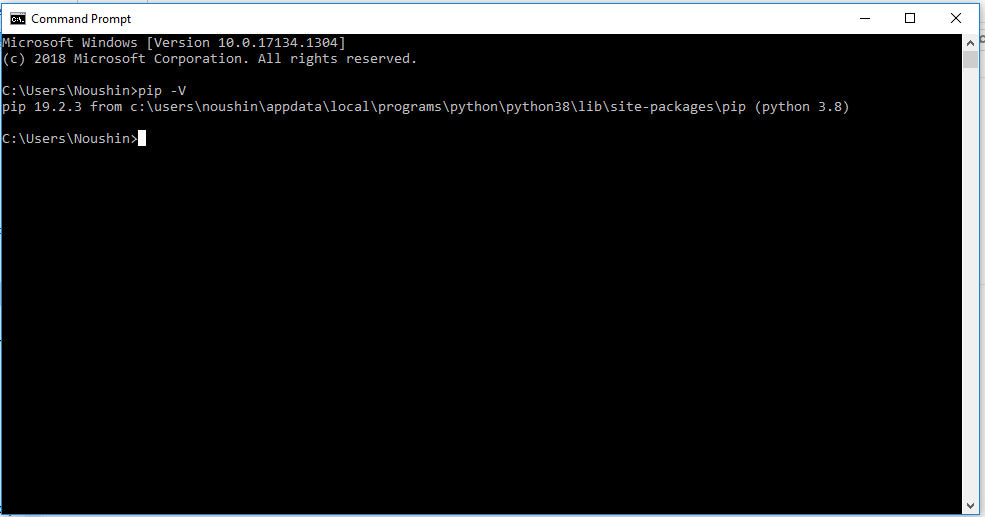 pip -V
7
Python IDE
Интегрированная среда разработки (Text Editor)
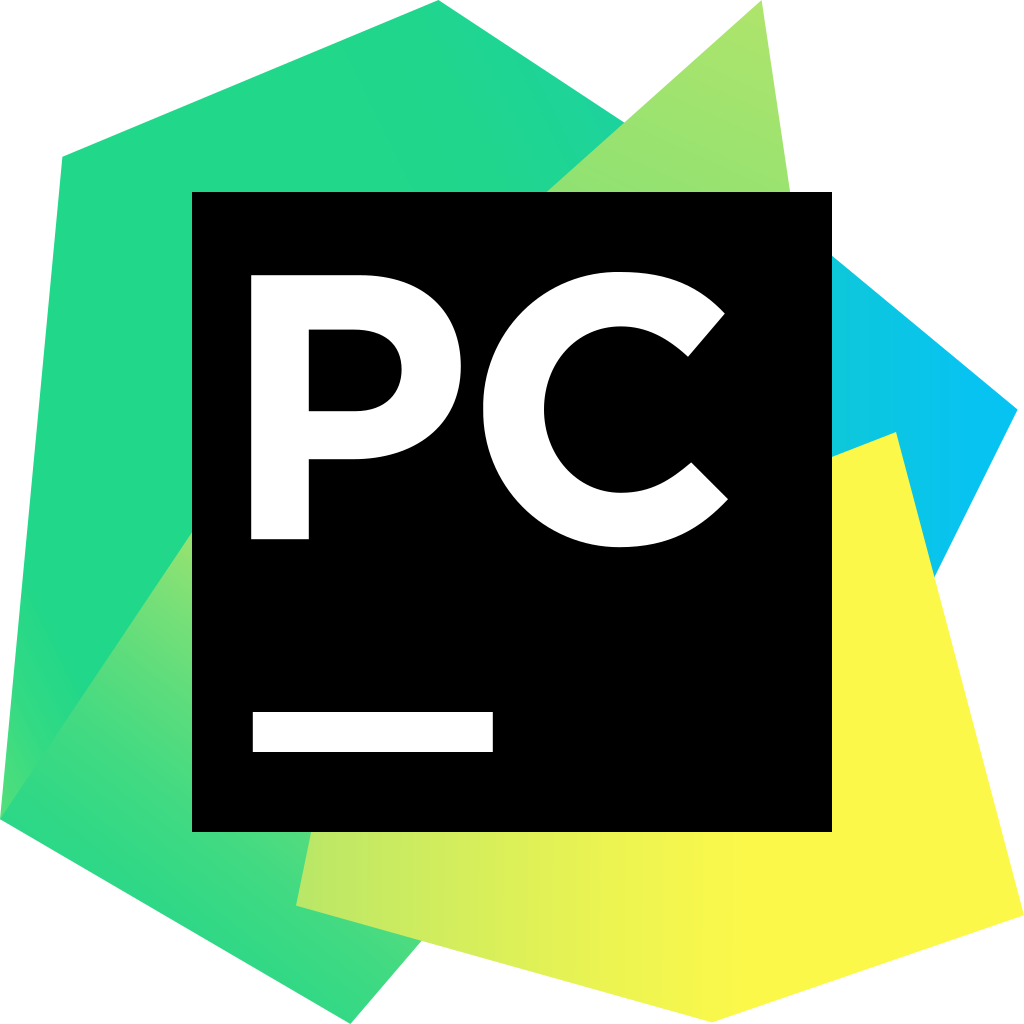 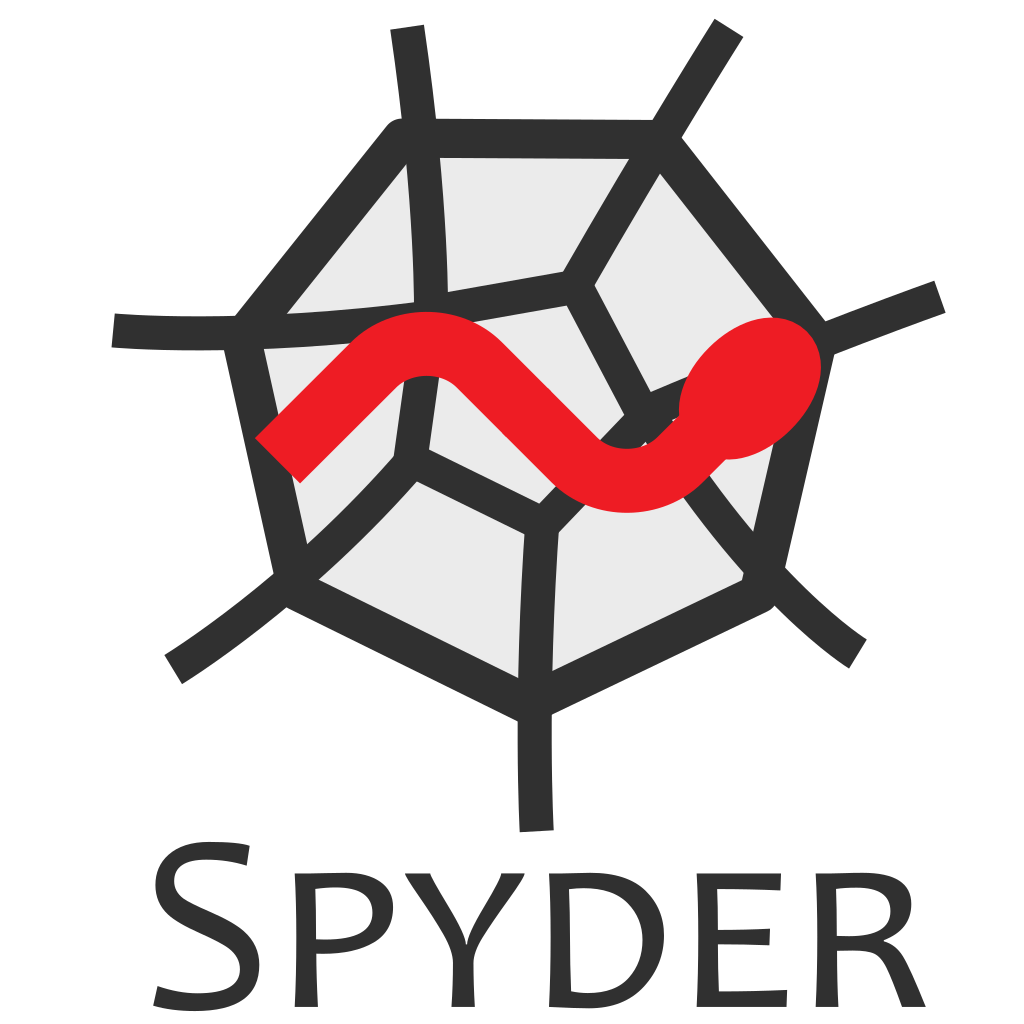 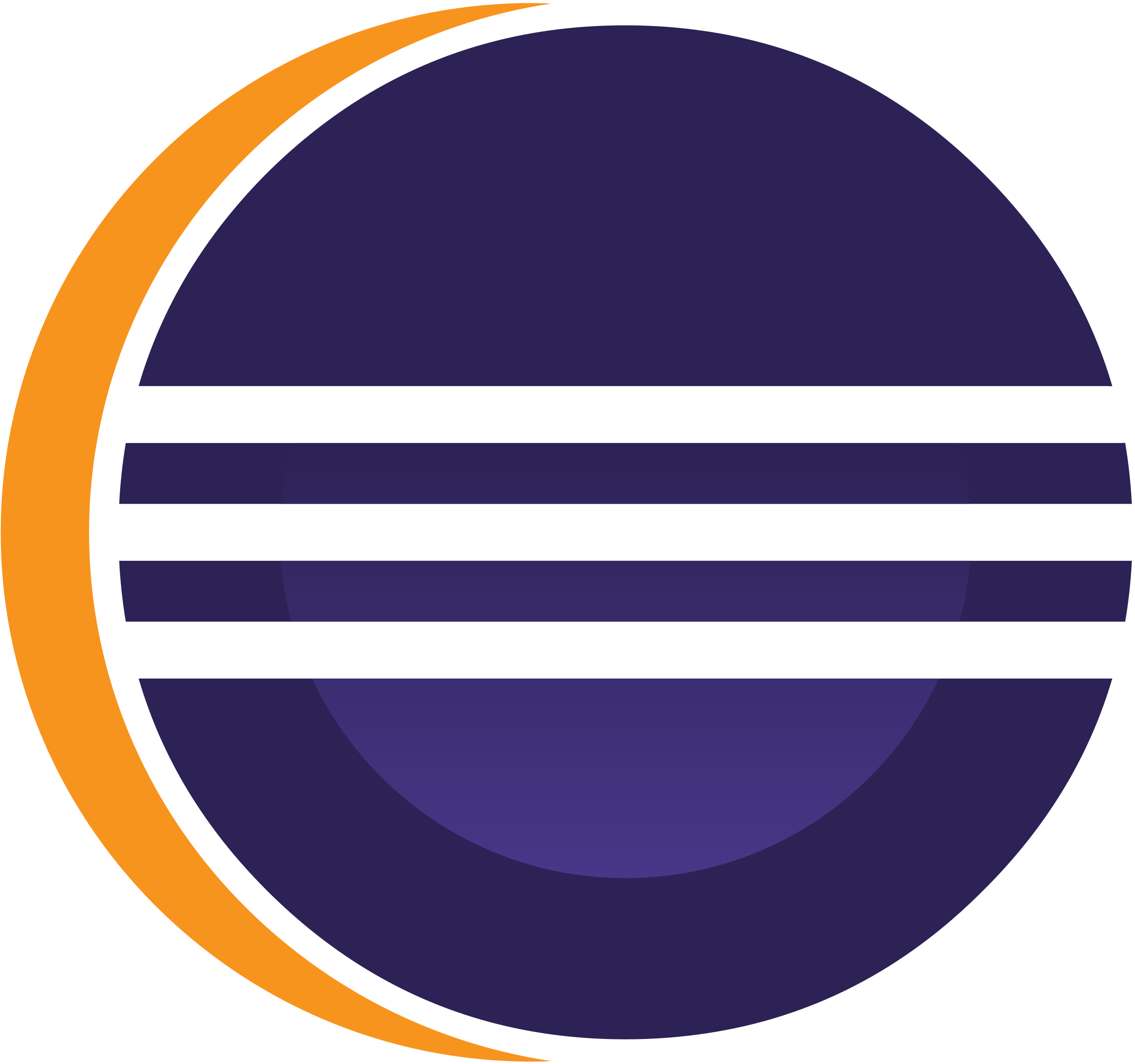 Spyder
Eclipse
PyCharm
8
Переменные и типы данных
memory
Переменная является единицей данных с идентификатором, который хранится в памяти компьютера;
age
35
Создание переменной состоит из двух этапов. Первый - это создание контейнера и наклеивание на него идентификационной метки: это называется инициализацией. Второй - присвоить ему значение: это называется присваиванием.
initialization
переменная = значение
9
[Speaker Notes: The data your software will be manipulating will take various forms; these values are assigned to
things called variables, which you can think of as a box that contains a single piece of
information, often a word or a number. The important thing is that the information in the box can be changed by
putting a new value into it;]
Переменные и типы данных
‘’’
Проблема: Определите разные типы данных.
Целевые пользователи: Нушин Хаджароласвади
Целевая система: GNU / Linux
Интерфейс: Pycharm
Функциональные требования: Нет.
Пользователь должен иметь возможность инициализировать и назначать переменные.
‘’’
information = None
number = 0  # number is an integer variable
roll_width = 1.4 /* roll_width is a floating point variable */
price_per_metre = 5 
filename = 'data.txt'
trace = False
sentence = 'this is a whole lot of nothing'
total_price = roll_width * price_per_metre
Имена переменных должны начинаться либо с буквы, либо с символа подчеркивания.

Примечание: они могут содержать числа, они не должны начинаться с единицы.


strings
integers
floating points
booleans
dynamic typing
10
Переменные и типы данных
'''
Проблема: попробуйте добавить разные типы данных.
Целевые пользователи: Нушин Хаджароласвади
Целевая система: GNU / Linux
Интерфейс: Pycharm
Функциональные требования: Нет.
Пользователь должен иметь возможность инициализировать и назначать переменные.
'''

b = 3
c = 'word'
trace = False
d = b + c
Traceback (most recent call last):
File '<stdin>', line 1, in <module>
TypeError: unsupported operand type(s) for +: 'int' and 'str'
Как только Python определит тип переменной, он отметит TypeError, если вы попытаетесь выполнить несоответствующую операцию с этими данными.
11
Первая программа
Hello World
Получите значение от пользователя и отобразите его.
'''
Проблема: попробуйте разные операторы.
Целевые пользователи: Нушин Хаджароласвади
Интерфейс: Pycharm
'''

name = input('Enter your name: ')
print('Your name is:', name)
print('and it has\t', len(name), '\t charachters')
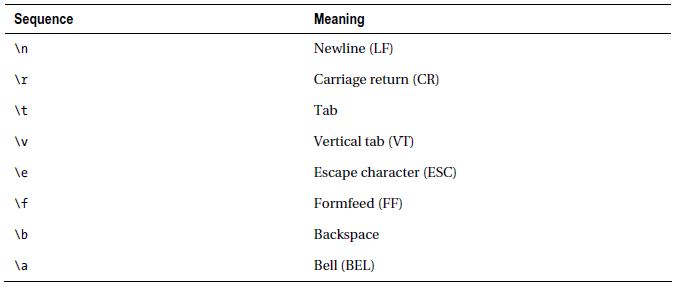 12
Операторы
'''
Проблема: попробуйте разные операторы.
Целевые пользователи: Нушин Хаджароласвади
Интерфейс: Pycharm
'''

a = 9
b = 10.5

print('sum is:', a + b)
print('difference is:', a - b)
print('multiplciation is:', a * b)
print('division is:', a / b)
print('power is:', a ** b)

print(a > b)
13
Операторы
'''
Проблема: применить все логические операторы.
Целевые пользователи: Нушин Хаджароласвади
Целевая система: GNU / Linux
Интерфейс: Pycharm
'''

a = 2
b = 8
c = 4
d = 6

print((a >= b) and (c < d))

print((a >= b) or (c < d))


print(not a)
Логические операторы:
 (expression1) and (expression2) 
(expression1) or (expression2)
not (expression2)
false
true
false
true
14
false
Структуры управления
'''
Проблема: контролировать структуру программы путем выбора.
Целевые пользователи: Нушин Хаджароласвади
Целевая система: GNU / Linux
Интерфейс: Pycharm
'''

name = input('Enter your name: ')
if name == 'Alice':
	print('Hi, Alice. ')
else:
	print('Hello, stranger.')
Get the name of the user and if his/her name is Alice, display the message 'Hi, Alice'. Otherwise, show the 'Hello, stranger. ' message 
if(expression1) :    statementelse:    statement
indentation
15
Структуры управления
Отображение различных сообщений пользователю в зависимости от его возраста. Простой пример.
if(expression1) :    statement
elif(expression2):    statementelse:    statement
'''
Задача: управлять структурой программы по итерациям.
Целевые пользователи: Нушин Хаджароласвади
Целевая система: GNU / Linux
Интерфейс: Pycharm
'''

age = input('Enter your age: ')
if age == 20:
	print('Not old, not young!')
elif age < 20:
	print('You are young.')
else:
	print('Oh, you are old.')
16
Структуры управления
'''
Задача: управлять структурой программы по итерациям.
Целевые пользователи: Нушин Хаджароласвади
Целевая система: GNU / Linux
Интерфейс: Pycharm
'''
for i in range(1000):    print(i)
Создайте последовательность чисел от 0 до 1000 и покажите ее пользователю.

for i in sequence:    statement
range
range(a)
range(a, b, c)
range(a, b)
...
...
...
0
a
a
17
a-1
b-1
b-1
+1
+1
+c
+1
+1
+c
+1
+1
+c
+1
+1
+c
Домашнее задание
Внедрите программу, которая устанавливает количество рабочих часов для 10 сотрудников и рассчитывает заработную плату за один месяц на основе следующей таблицы:
18
Спасибо за внимание
19